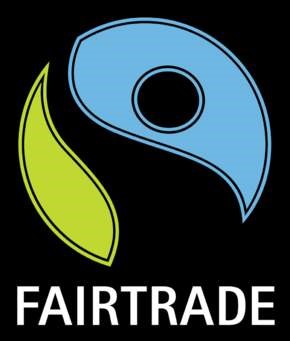 KONKURS w ramach projektu: Sprawiedliwi, aktywni, świadomi - budowa podstaw dla kampanii „Szkoły Przyjazne dla Sprawiedliwego Handlu” w Polsce współfinansowanego z Funduszy EOG w ramach projektu E2/1281 realizowanego przez Fundację „Koalicja Sprawiedliwego Handlu” – Fairtrade Polska
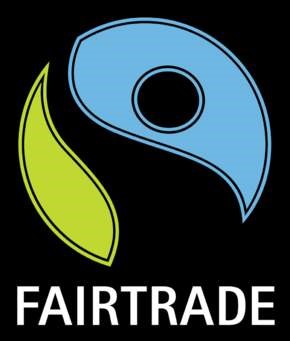 W roku szkolnym 2015/2016 w Zespole Szkół Mechanicznych w Kielcach przystąpiliśmy do szeregu działań związanych ze Sprawiedliwym Handlem:
- Obchody Tygodnia Edukacji Globalnej (16-20.11.2015r.)- Gra miejska „Fair Train” dla uczniów ZSM i III LO w Kielcach (18.11.2015r.)- Poczęstunek „Fair” na zakończenie TEG 2015 (22.11.2015r.)- Prelekcja wolontariusza na temat Sprawiedliwego Handlu  (1.03.2016r.)
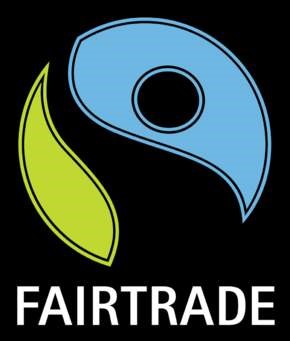 Obchody Tygodnia Edukacji Globalnej
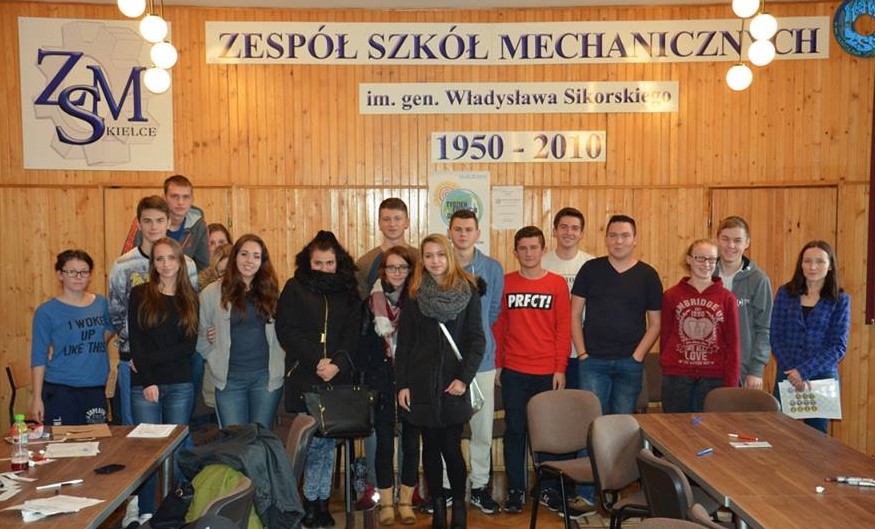 Zdjęcia z TEG 2015r. na naszej stronie FB
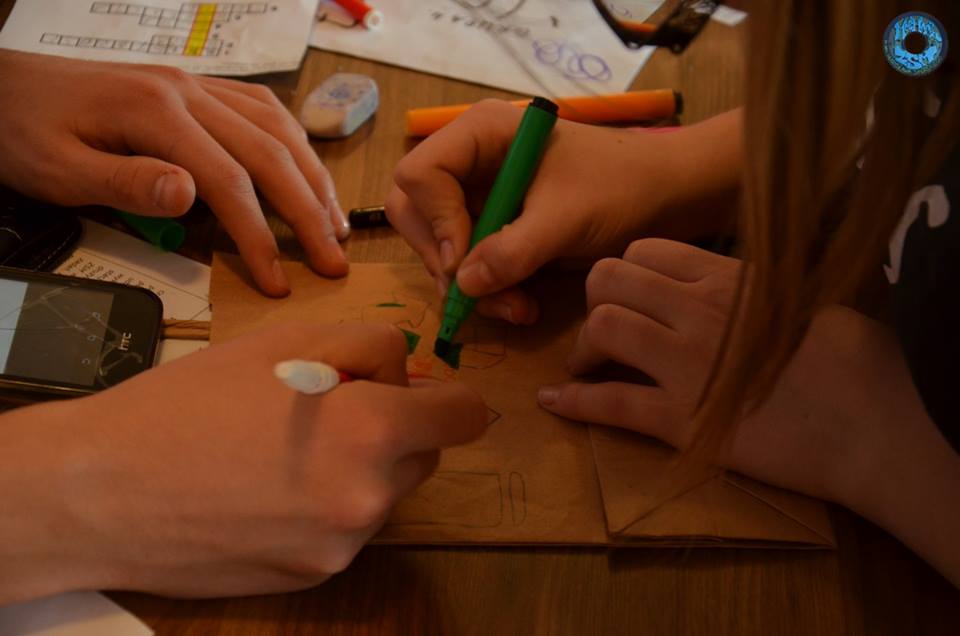 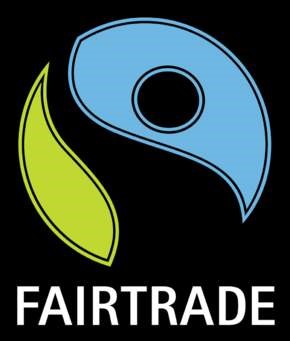 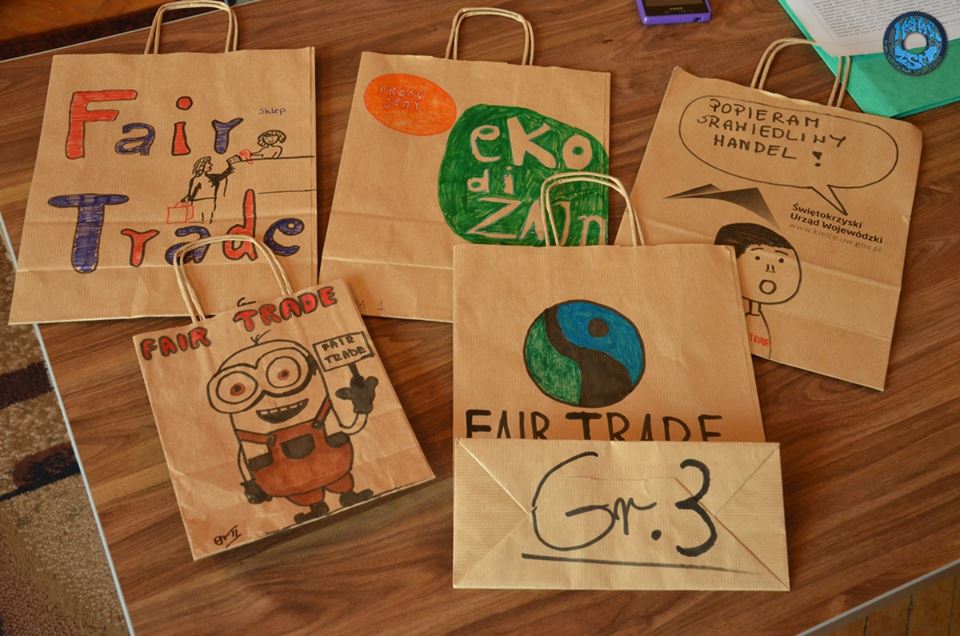 Gra miejska 
„Fair Train” 
dla uczniów 
ZSM i III LO 
w Kielcach
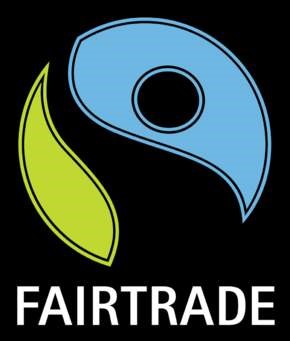 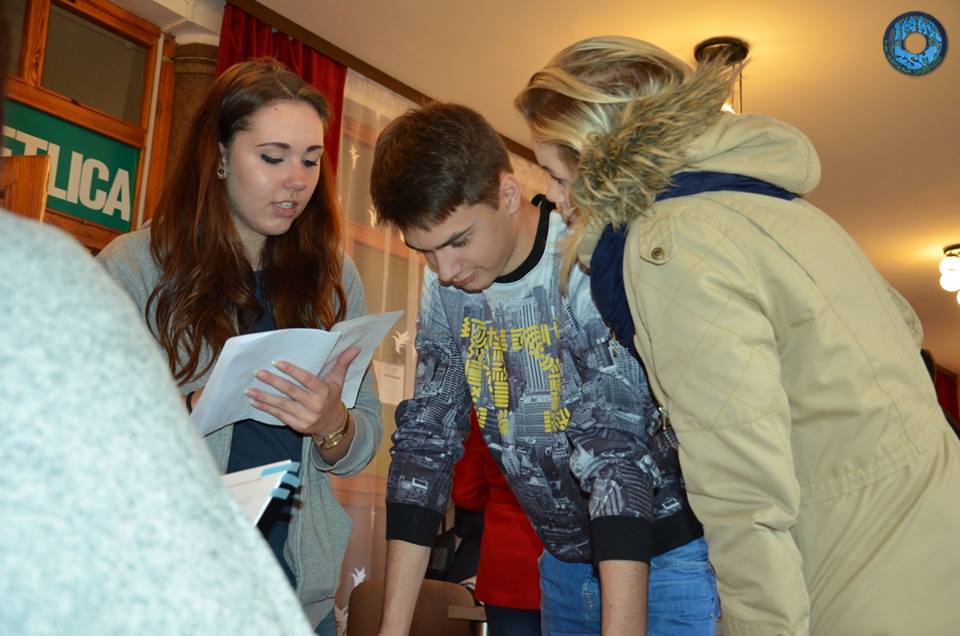 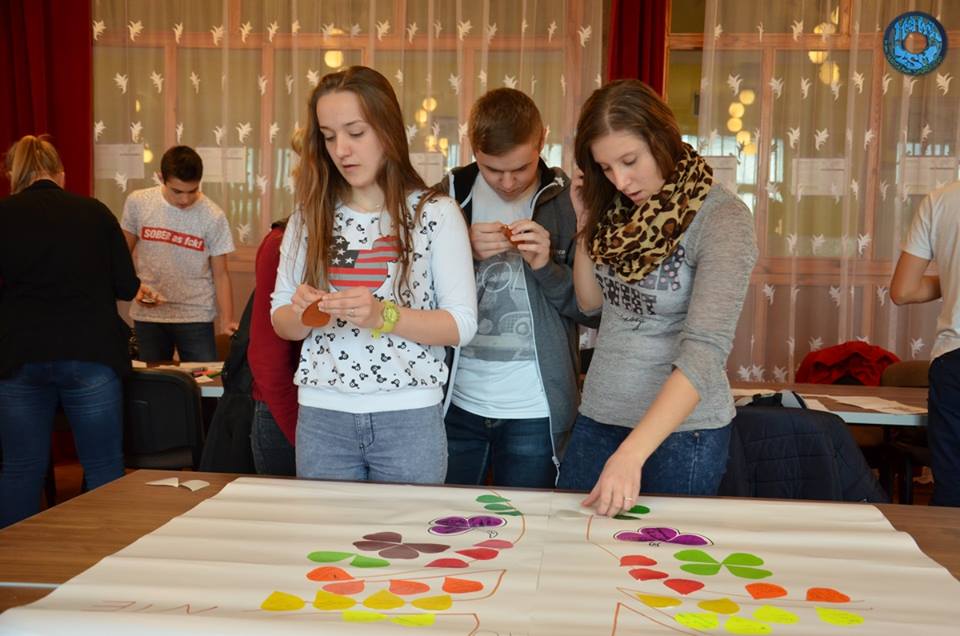 Gra miejska 
„Fair Train” 
dla uczniów 
ZSM i III LO 
w Kielcach
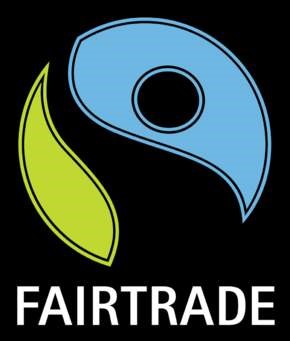 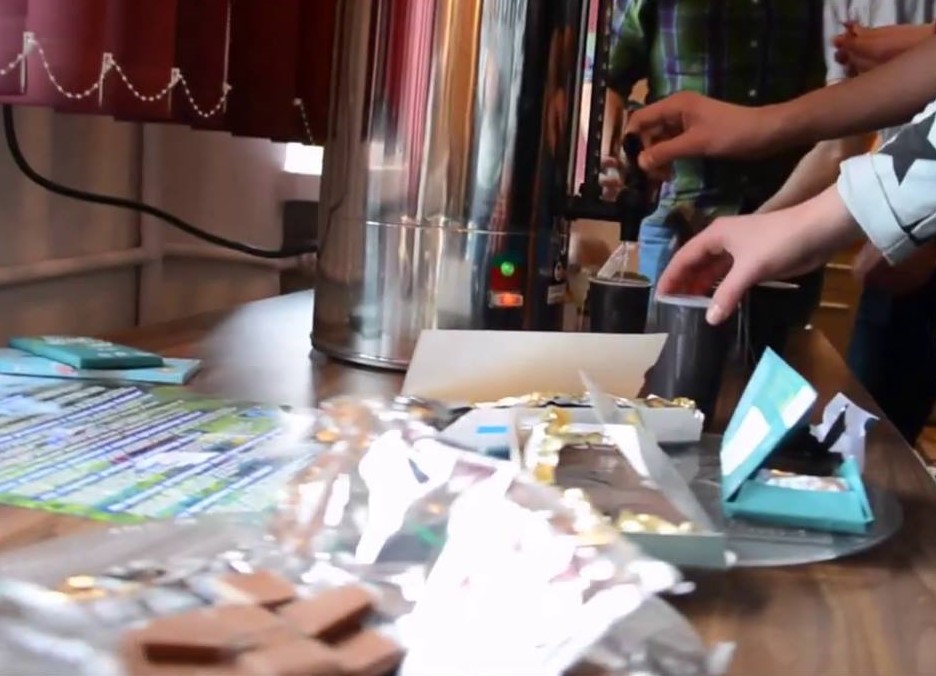 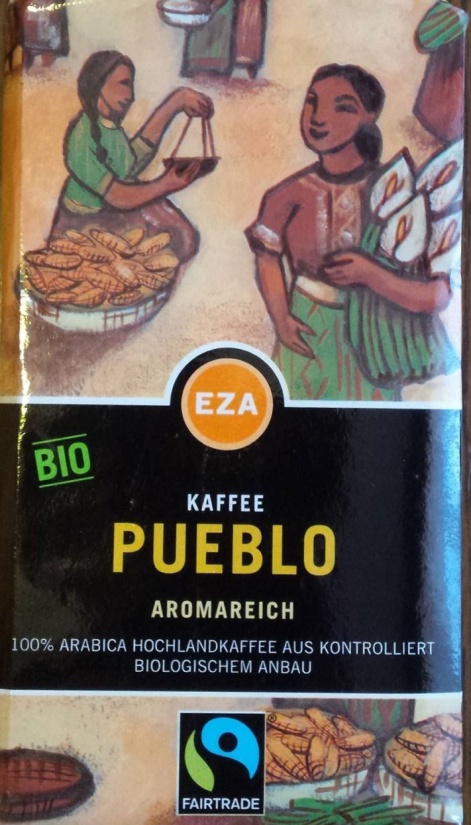 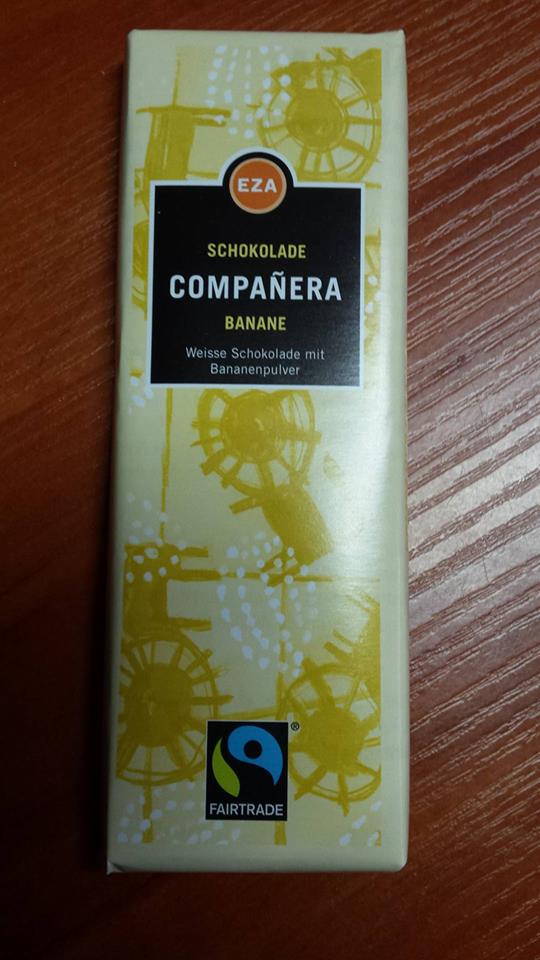 Poczęstunek „Fair” podczas podsumowania TEG 2015r.
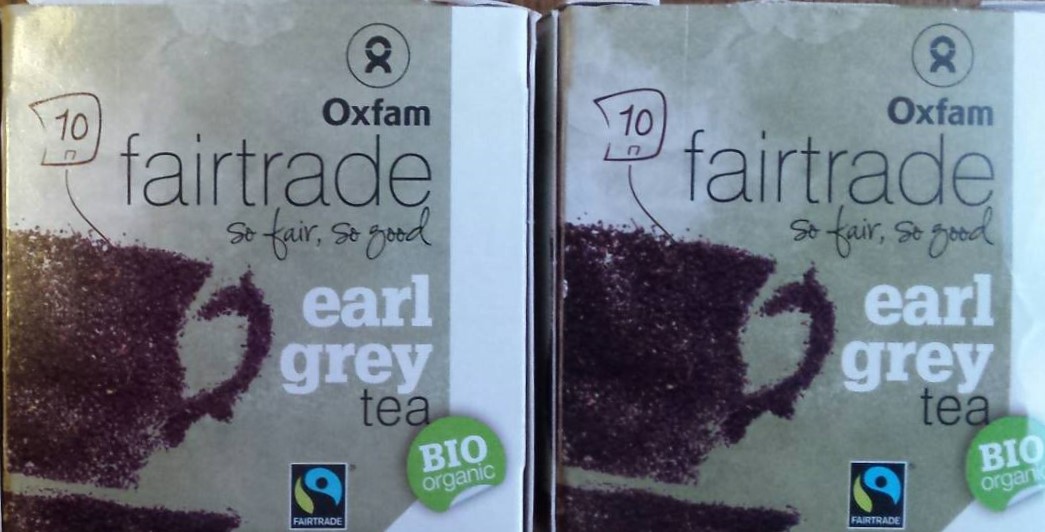 Podsumowanie TEG 2015r.
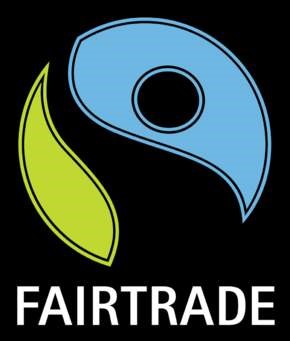 Spotkanie z wolontariuszem na temat Sprawiedliwego Handlu
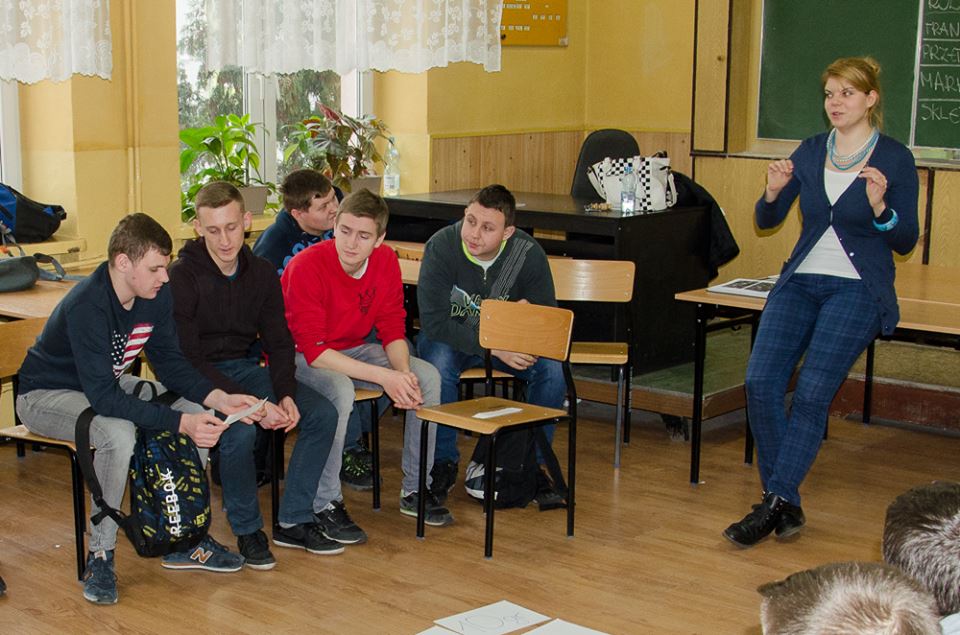 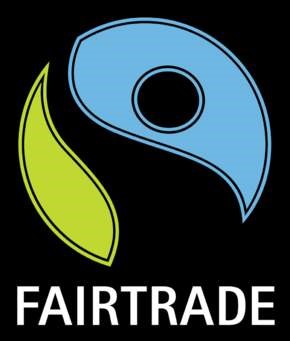 Dziękujemy za uwagę!





Uczniowie Zespołu Szkół Mechanicznych w Kielcach
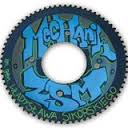